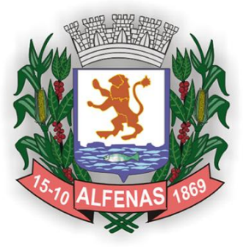 EDUCAÇÃO INFANTILJardim
SECRETARIA MUNICIPAL DE EDUCAÇÃO E CULTURA DE ALFENAS
2020
Vamos cuidar do meio ambiente!Assista ao vídeo do quintal da Cultura e saiba como:
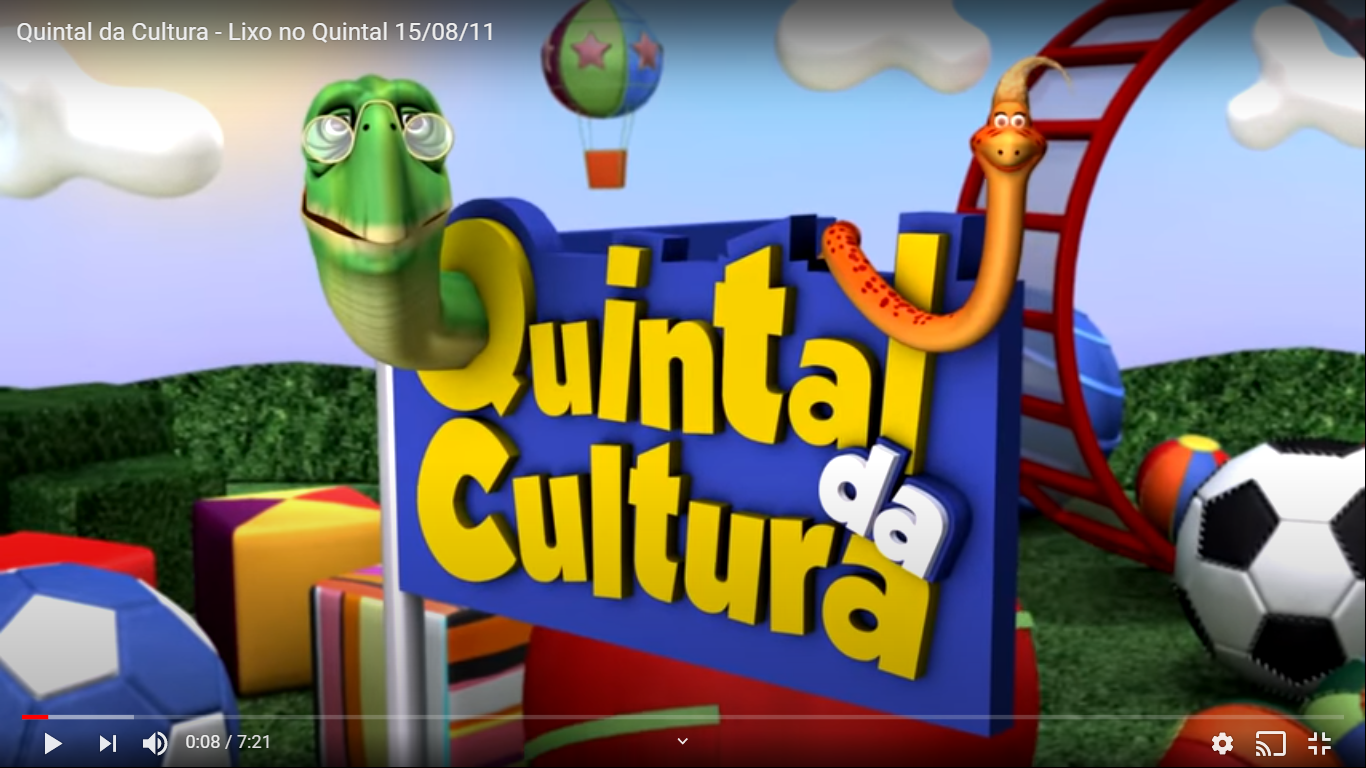 Clique 
aqui
https://www.youtube.com/watch?v=2BVmcQxxfXQ
Vamos conhecer as árvores com Palavra Cantada!
Clique 
aqui
https://www.youtube.com/watch?v=kfinwr3A9fg
Nem tudo que sobra é lixo. Cuidar da natureza é também entender que devemos dar um destino consciente aos resíduos que produzimos. Por isso, a turminha do Mundo Bita chama todo mundo para curtir uma aventura:
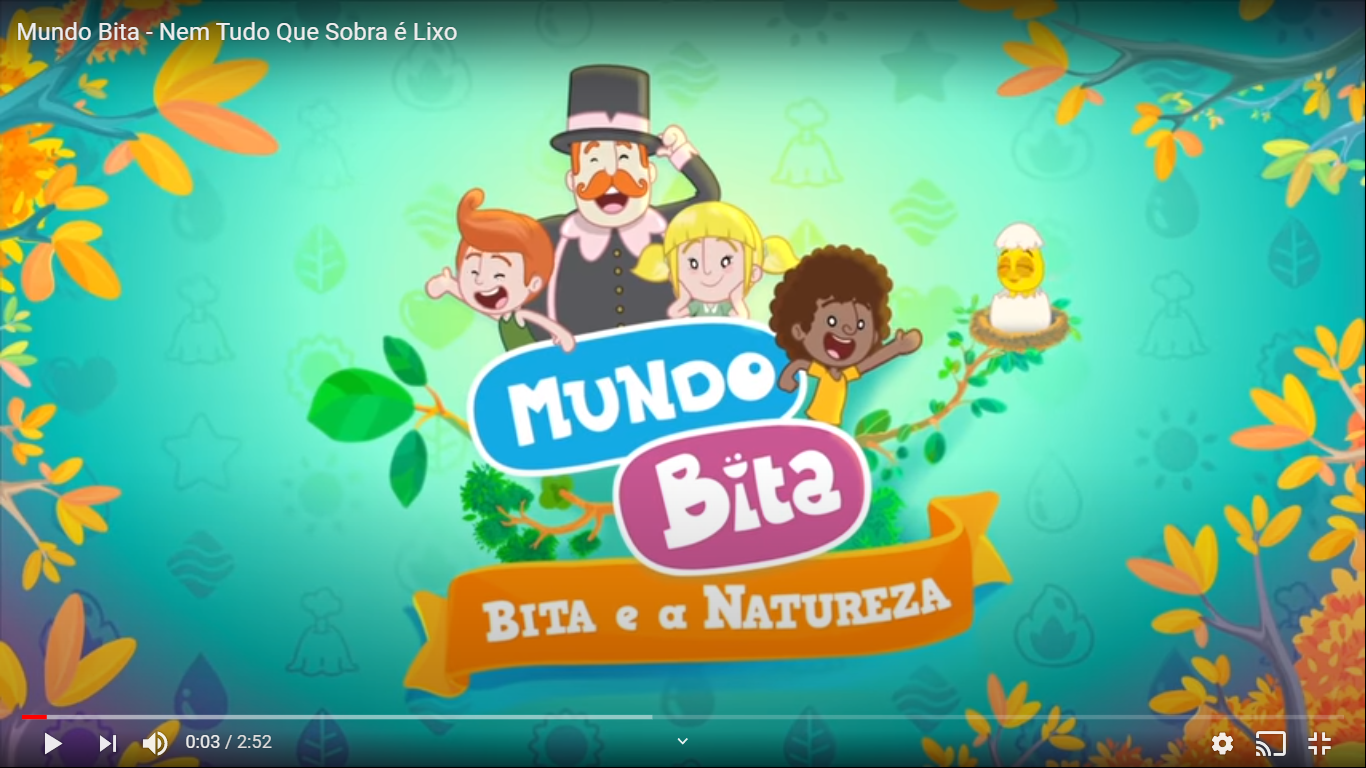 Clique 
aqui
http://ejalugarfeitopravoce.blogspot.com/p/dia-dia-do-professor-da-eja-3.html
https://www.youtube.com/watch?v=rUeaT5eqCyg
Vamos conhecer o verde da floresta com o mundo Bita?
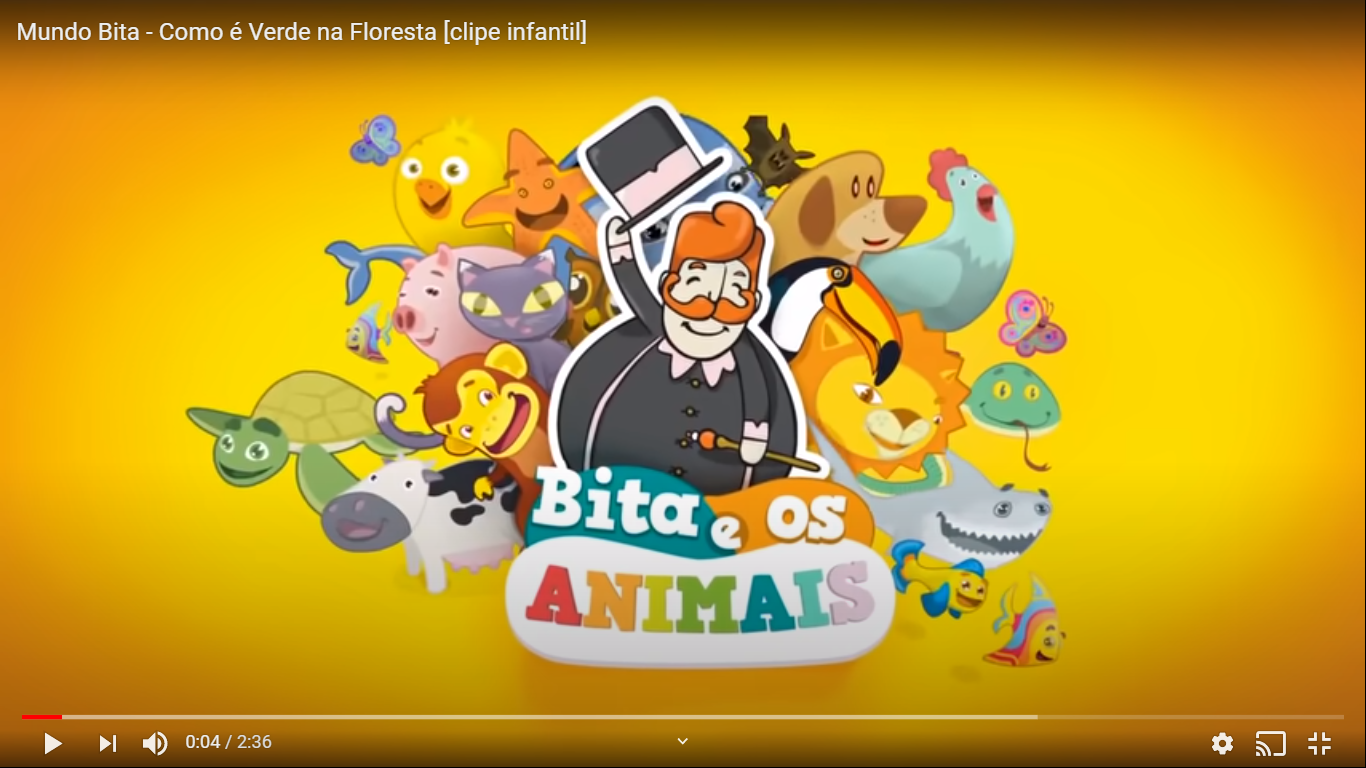 Clique 
aqui
https://www.youtube.com/watch?v=2ZB6dQ-Fjho
UM PLANO PARA SALVAR O PLANETA: 
Para conservar o meio ambiente, a Turma da Mônica acredita na regra dos três "R"s: reduzir, reutilizar e reciclar.
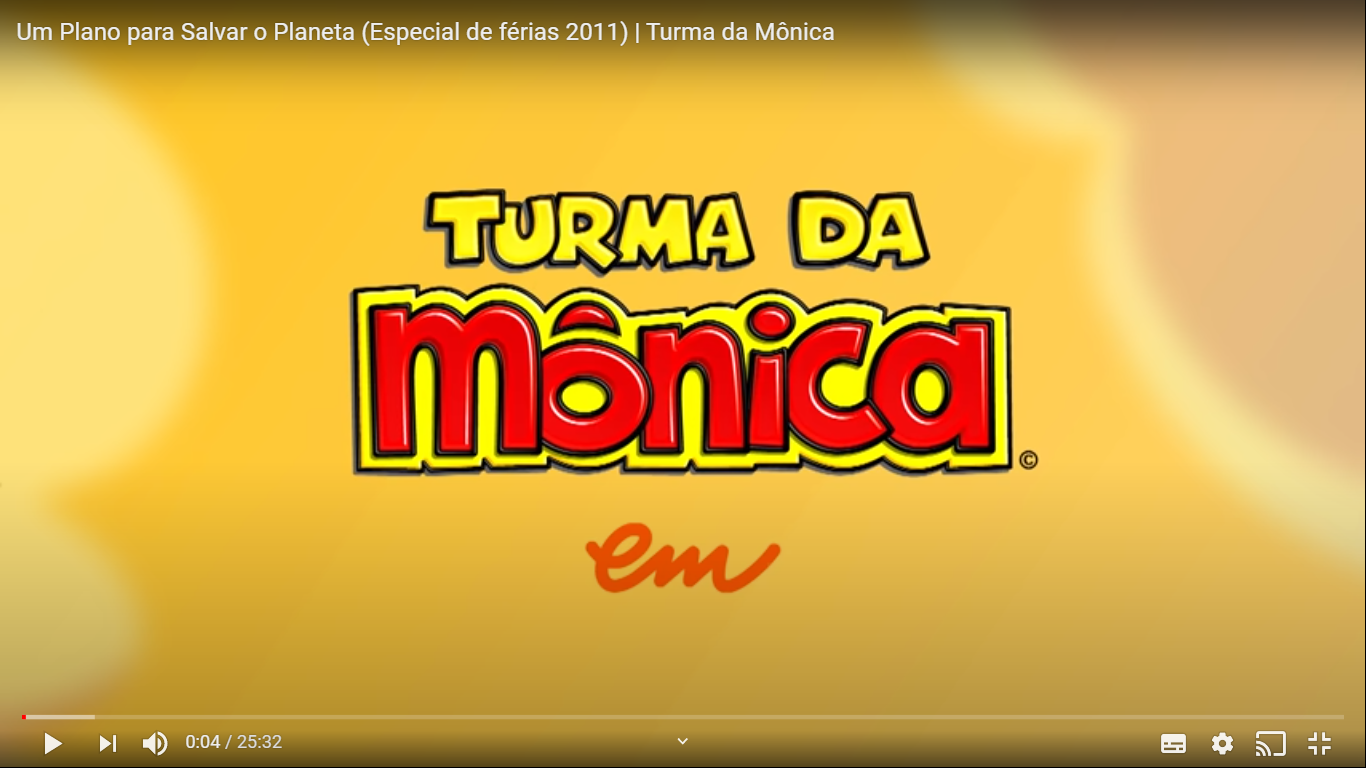 Clique 
aqui
https://www.youtube.com/watch?v=L3zaoUaHJhQ
ATÉ BREVE!